mevB‡K ¯^vMZg
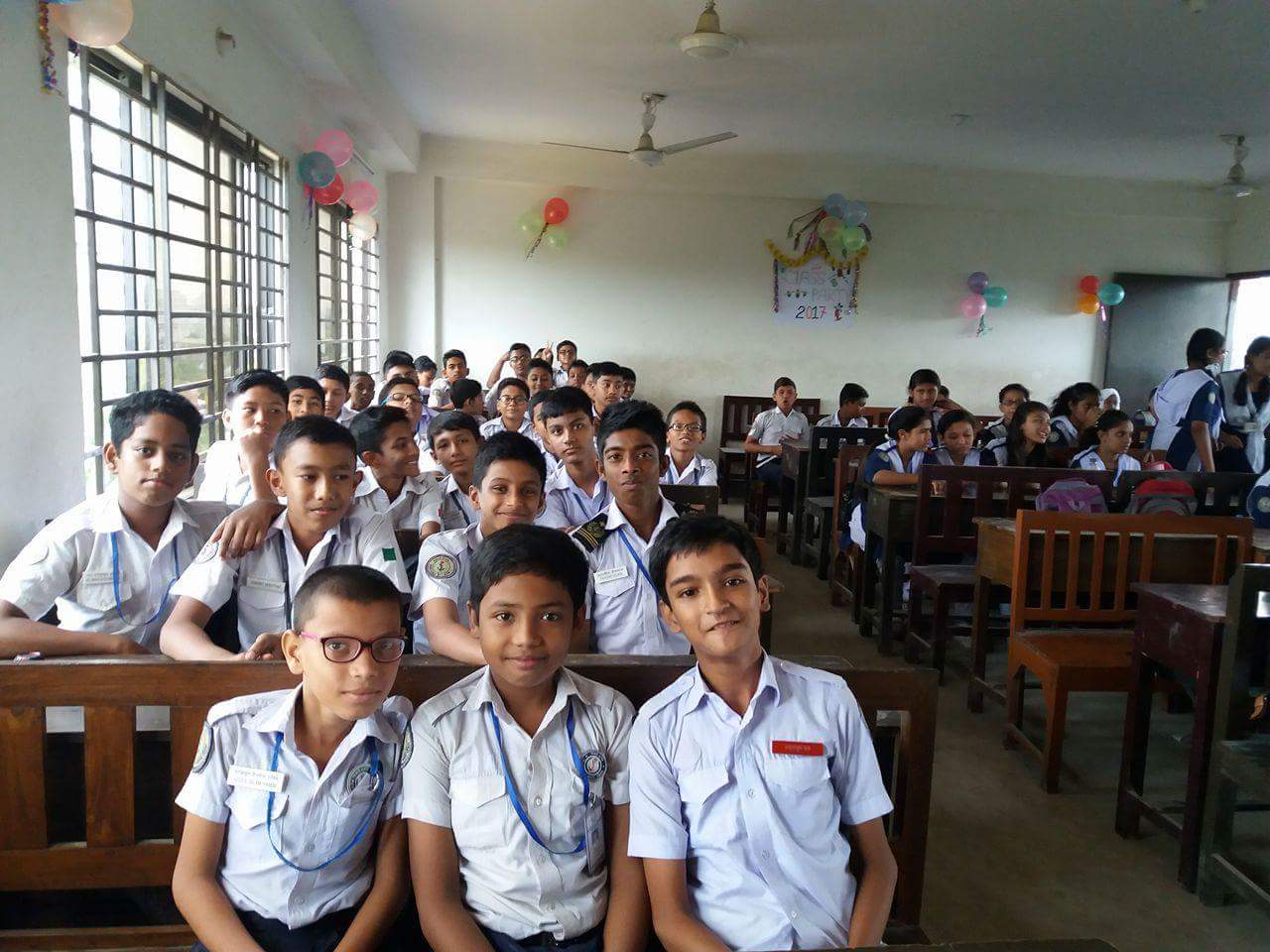 evsjv‡`k †bŠevwnbx ¯‹zj I K‡jR PÆMÖvg
wkÿK cwiwPwZ
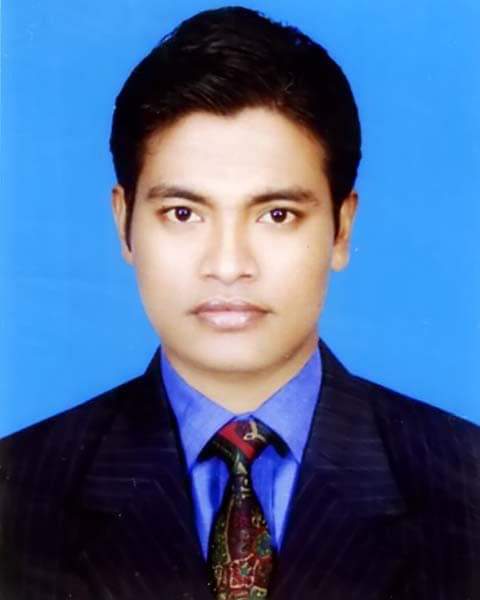 ‡gv: gybQzi Avjg
mnKvix wkÿK (evsjv)
AvR‡Ki cvV
7g †kÖwY
evsjv 2q cÎ
evsjv e¨vKiY I wbwg©wZ
Abyaveb
cv‡Vi D‡Ïk¨
Abyavebg~jK cÖkœ Kx Rvb‡Z cvi‡e|
Abyavebg~jK cÖ‡kœi DËi w`‡Z wkL‡e|
wkÿv_x©‡`i Abyaveb `ÿZv e„w× cv‡e|
Abyaveb `ÿZv
wjwLZ †Kv‡bv welq mvaviYfv‡e Avgiv A‡b‡K c‡o _vwK| wKš‘ †mB AskUzKz c‡o Zvi g~jfve eyS‡Z cviv‡K e‡j Abyaveb `ÿZv|
Abyaveb-1
GKwU jvB‡eªwi‡Z msiwÿZ mvwnZ¨MÖš’ †`‡L mswkøó RvwZi mvwnZ¨iæwP Dcjwä Kiv hvq| ZvB MÖš’vMvi n‡”Q Kv‡ji mvÿx| Ávb-weÁvb msµvšÍ †h‡Kv‡bv cÖ‡qvR‡b jvB‡eªwi cig eÜz I AbšÍ Drm| c„w_ex‡Z hZ eo eo Avwe®‹vi n‡q‡Q, †m¸‡jvi cÖ‡Z¨‡Ki †cQ‡b i‡q‡Q jvB‡eªwii ¸iæZ¡c~Y© f‚wgKv|
Dc‡ii Aby‡”Q`wU c‡o wb‡Pi cÖkœ¸‡jv DËi `vI:
K. jvB‡eªwi k‡ãi A_© Kx?
L. weÁvbx Kiv?
M.ÔAbšÍÕ k‡ãi `ywU cÖwZkã w`‡q evK¨ ˆZwi Ki|
N. ÔMÖš’vMviÕ kãwUi mwÜ we‡”Q` Ki|
Abyavebg~jK cÖkœ-1 Gi DËi:
(K)
ÔjvB‡eªwiÕ k‡ãi A_© ÔMÖš’vMviÕ ev ÔcvVvMviÕ|
(L)
hviv weÁv‡bi bvbv welq wb‡q M‡elYv K‡ib Ges bZzb wKQz D™¢veb K‡ib, ZvivB weÁvbx|
(M)
ÔAbšÍÕ k‡ãi cÖwZkã w`‡q `ywU evK¨ ˆZwi Kiv n‡jv-
Amxg-Avgiv Amxg KiæYvgq mªóvi Bev`Z Kwi|
A‡kl- Avgv‡K KwVb wec` †_‡K D×vi Kivi Rb¨ Avcbv‡`i A‡kl K…ZÁZv RvbvB|
(N)
jvB‡eªwi n‡jv Ávb-weÁv‡bi wekvj fvÐvi| eû eB c‡o Ges wkÿv wb‡q RvwZi †h‡Kv‡bv msK‡U c_ †`Lv‡bvi my‡hvM i‡q‡Q| †`k I RvwZ‡K DbœwZ-AMÖMwZi w`‡K wb‡q hvIqvi wb‡`©kbv i‡q‡Q jvB‡eªwi‡Z| GRb¨B ejv n‡q‡Q-jvB‡eªwi RvwZi c_ cÖ`k©K|
(O)
ÔMÖš’vMviÕ kãwUi mwÜ we‡”Q` n‡jv: MÖš’v + AvMvi
Abyaveb-2
‡iv‡Kqv GB Dcgnv‡`‡ki GKRb `~i`„wó m¤úbœ gvbyl| bvixwkÿvi AMÖ`~Z wn‡m‡e mgMÖ evOvwj mgv‡Ri wZwb kÖ‡×q& wesk kZvãxi m~Pbvq wZwb `yBfv‡e bvix‡`i gyw³i c_ †`‡LwQ‡jb| GK, †g‡q‡`i Rb¨ ¯‹zj ¯’vcb K‡I, `yB, wb‡Ri iPbvq bvix gyw³i w`K wb‡`©kbv w`‡q|
Dc‡ii Aby‡”Q`wU c‡o wb‡Pi cÖkœ¸‡jv DËi `vI:
K. Ô‡kvPbxqÕ kãwUi A_© Kx?
L. ÔDcgnv‡`kÕ ej‡Z Kx ‡evSv‡bv n‡q‡Q?
M. Ô`~i`„wóm¤úbœÕ k‡ãi Ô`~iÕ Kx A_© cÖKvk K‡i?
N. Ôbvix wkÿvi AMÖ`~ZÕ Kv‡K ejv n‡q‡Q?
Abyavebg~jK cÖkœ-2 Gi DËi:
(K)
Ô‡kvPbxqÕ kãwUi A_© Lye `y:LRbK|
(L)
ÔDcgnv‡`kÕ ej‡Z fviZ, cvwK¯Ívb, evsjv‡`‡ki wgwjZ iƒc A_©vr ZrKvjxb fviZxq Dcgnv‡`k‡K †evSv‡bv n‡q‡Q|
(M)
Ô`~iÕ kã Øviv fwel¨r Kvj‡K cÖKvk K‡i|
(N)
Ôw`K wb‡`©kbvÕ ej‡Z c_ cÖ`k©K †evSvq|
(O)
‡eMg ‡iv‡Kqv mvLvIqvZ ‡nv‡mb‡K bvix wkÿvi AMÖ`~Z ejv n‡q‡Q|
Abyaveb-3
AvR ïay GUzKzB ewj- GB GKz‡k †deªæqvwii kwn‡`iv n‡”Q Avgv‡`I RvwZi cÖ_g kwn`| Iiv i³ w`‡qwQj e‡jB evsjv fvlv ivóªfvlvi gh©v`v †c‡qwQj| ïay ZvB bq GKz‡k †deªæqvwi †_‡KB cvwK¯Ív‡bi weiæ‡× evOvwj‡`i ¯^vaxbZvi g~j msMÖvg ïiæ nq| †mB msMÖvg Av‡iv Dwbk eQi a‡i P‡j| GB Dwbk eQ‡i AmsL¨ gvbyl gviv hvq, A‡bK gv‡qi †Kvj Lvwj n‡q hvq| Zvici Av‡m 1971 mv‡ji gyw³hy×|
Dc‡ii Aby‡PQ`wU c‡o wb‡Pi cÖkœ¸‡jvi DËi `vI:
K. ÔmsMÖvgÕ kãwUi A_© Kx?
L. RvwZi cÖ_g kwn` Kviv?
M. Dwbk eQi a‡i Kx P‡j?
N. Ôgyw³hy× ej‡Z Kx †evS?
O. GKz‡k †deªæqvwi Kx?
Abyavebg~jK cÖkœ-3 Gi DËi:
(K)
ÔmsMÖvgÕ kãwUi A_© hy×|
(L)
GKz‡k †deªæqvwi‡Z eiKZ, iwdK, mvjvg, ReŸvi, kwdDimn Av‡iv A‡b‡KB RvwZi cÖ_g kwn`|
(M)
GKz‡k †deªæqvwi †_‡KB cvwK¯Ív‡bi weiæ‡× evOvwj‡`i ¯^vaxbZvi msMÖvg Dwbk eQi a‡i P‡j|
(N)
ivR‰bwZK, A_©‰bwZK, mvgvwRK Z_v †`‡ki mvwe©K gyw³ ev ¯^vaxbZvi Rb¨ †h hy× Zv-B gyw³hy×|
(O)
GKz‡k †deªæqvwi n‡jv evsjv fvlv‡K ivóªxq fvlvi ghv©`vq cÖwZôv Kivi HwZnvwmK w`b|
evwoi KvR
Abyaveb 3wU Abykxjb Kiv|
Avjøvn& nv‡dR